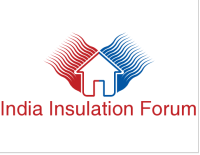 1
Agenda
What is IIF?
What has IIF done so far?
What does IIF plan to do?
2
Agenda
What is IIF?
What has IIF done so far?
What does IIF plan to do?
3
India Insulation Forum (IIF)
The Vision:
People Everywhere Use the Power of Insulation
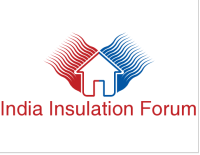 4
Heat Load Components: Warm-Humid Climate (Chennai)
Roof: 25%
Wall: 32%
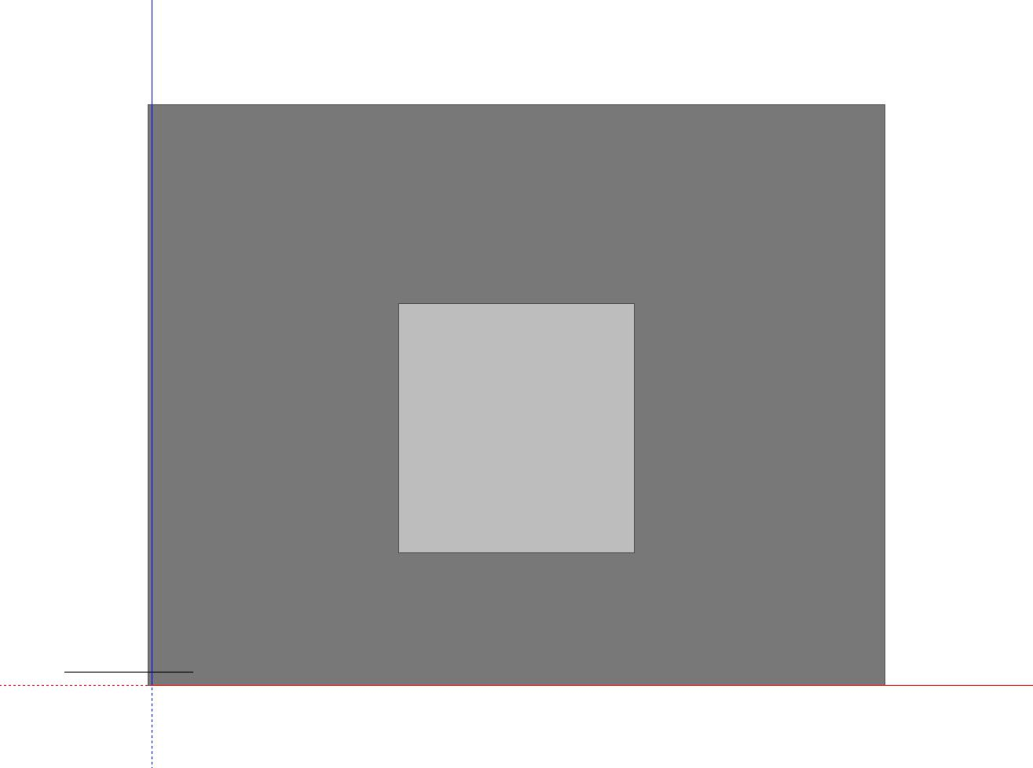 Windows: 36%
Infiltration: 7%
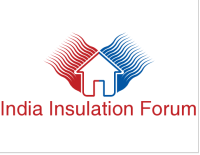 Source : BEEP
Why Insulation? Energy > MoneyAn example in a Composite Climate (New Delhi)
Summer: Heat in-flow (May)
Business-as-usual construction
Roof U-value: 4.2 W/m2.K
Wall U-value: 2.1 W/m2.K
ECBC compliant roof & wall
Roof U-value: 0.261 W/m2.K
Wall U-value: 0.44 W/m2.K
Roof: 24.6 kWh/m2
Roof: 2.1 kWh/m2
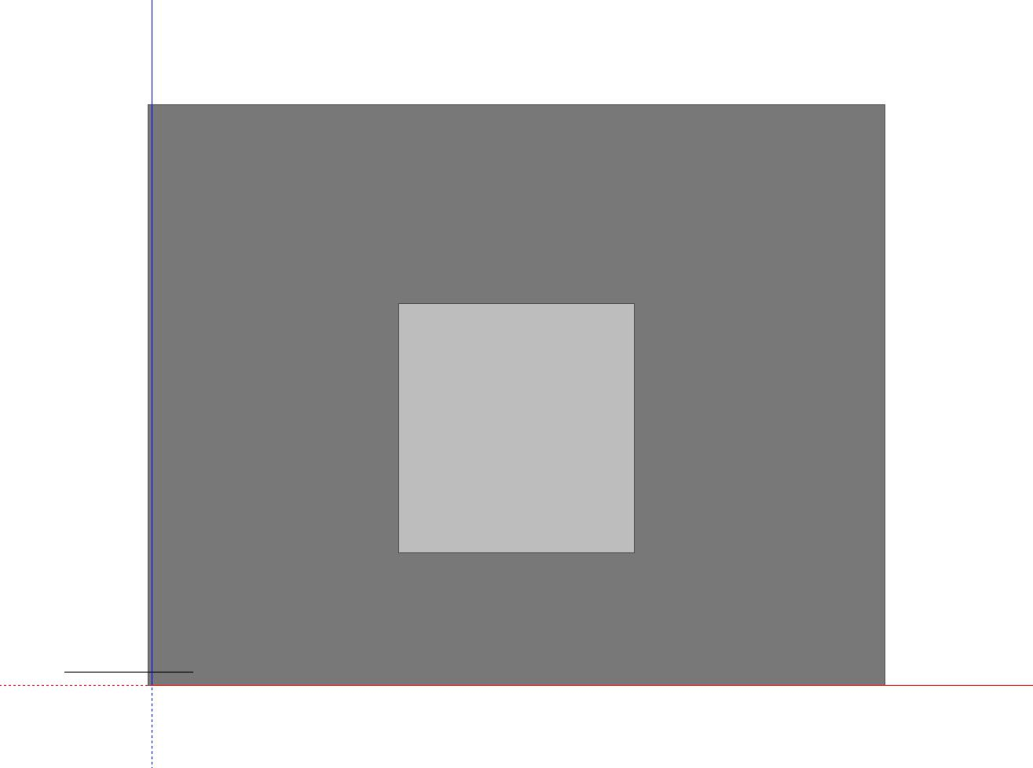 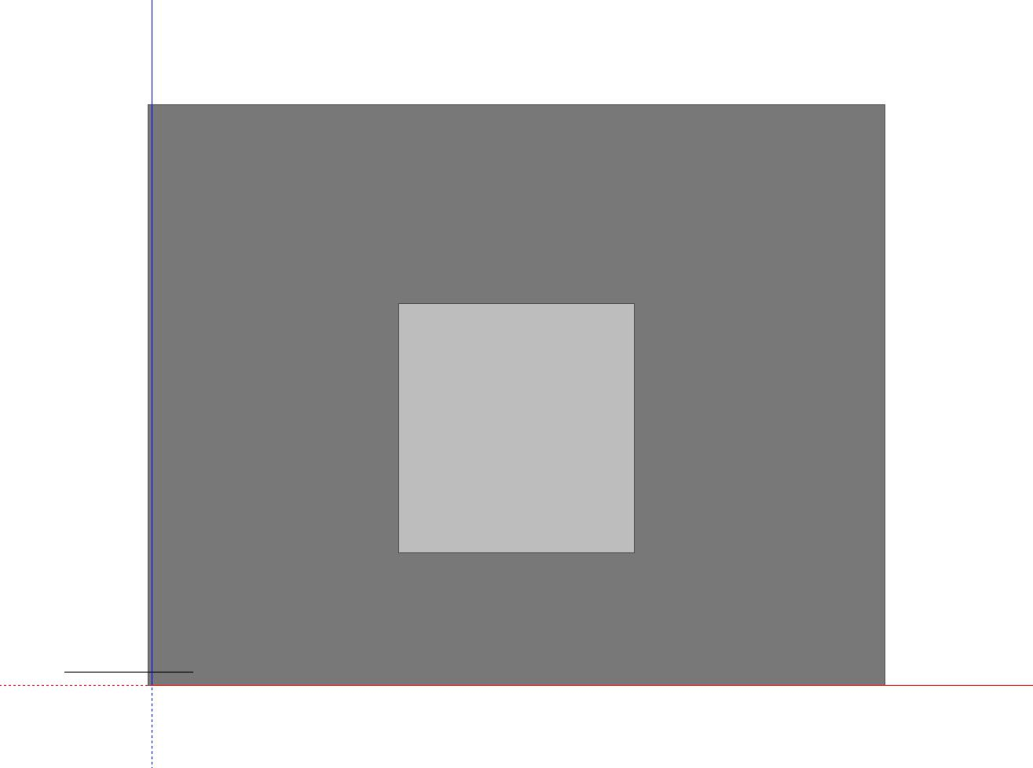 Wall: 2.3 kWh/m2
Wall: 8.1 kWh/m2
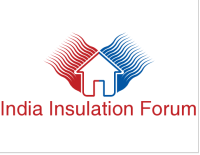 Reduction in heat in-flow through roof ∼ 90%
Reduction in heat in-flow through walls ∼ 70%
Source: BEEP analysis
[Speaker Notes: Note: Windows include both direct solar heat gain as well as the heat gain through conduction]
Your partner to increase your value
Stakeholder Awareness
Training of Applicators
Testing of Insulation Materials.
7
Impact of Roof & Wall Insulation
Typical summer day in Composite climate (Delhi)
With a 50mm Envelop insulation.
Maximum Temperature Difference is 13.9°C @ 14:hrs
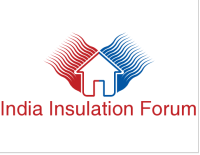 Source : Owens Corning
[Speaker Notes: Single zone: 3m x 5m
External wall: 9 inch brick
Roof: 6 inch RCC slab
Window to wall ratio: 15% (all sides)
No heat exchange with the ground (adiabatic)
No internal loads
Cooling set-point: 24oC
Heating set-point: 22oC]
Impact of Roof Insulation
School building in a typical summer day in Composite climate (Indore, M.P.)
With a roof of 40mm insulation with metal cladding
Up to 6-7oC cooler than ambient
Up to 4-5oC cooler than RCC
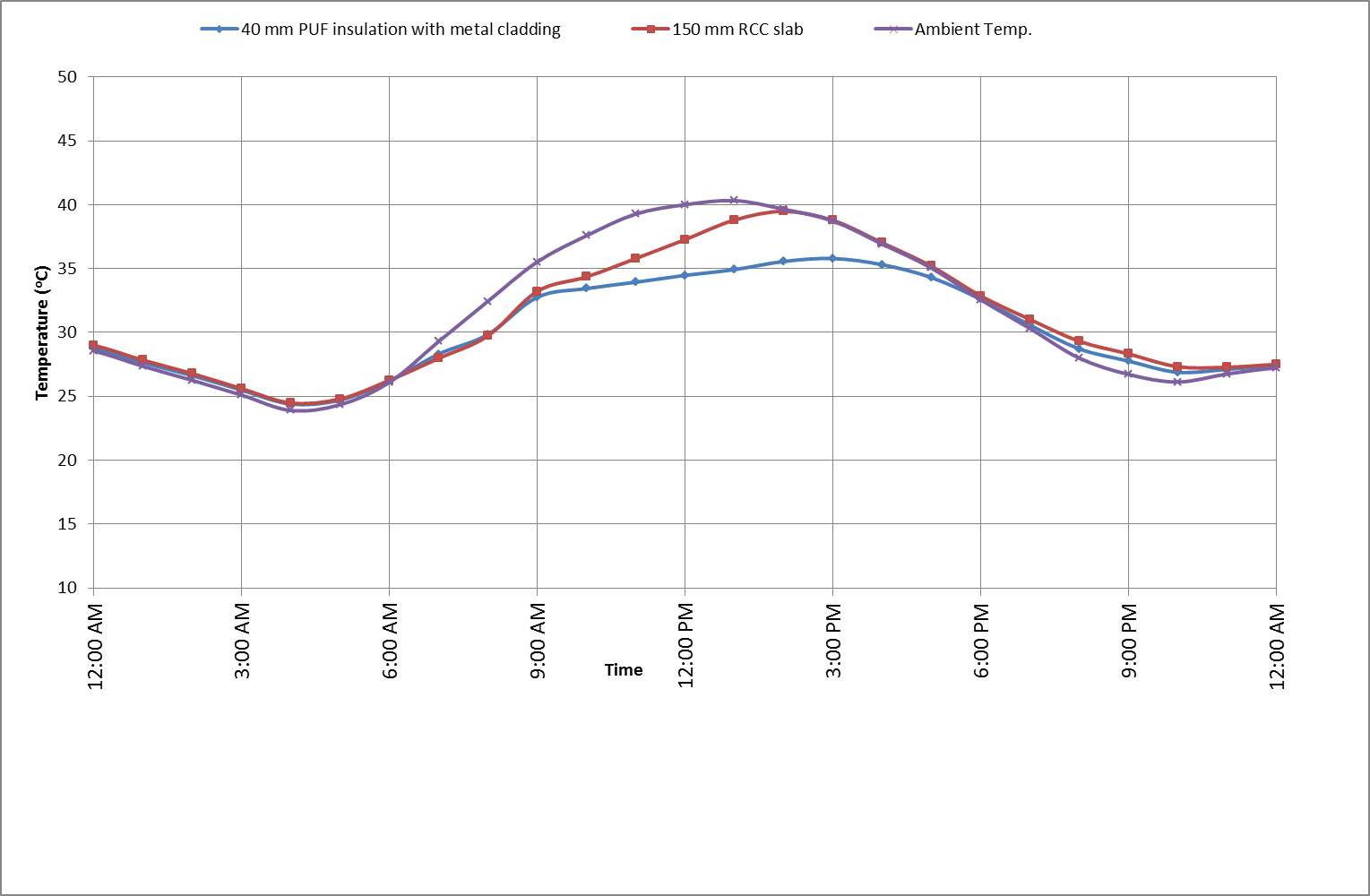 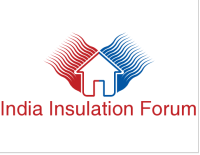 Source : BEEP
[Speaker Notes: Single zone: 3m x 5m
External wall: 9 inch brick
Roof: 6 inch RCC slab
Window to wall ratio: 15% (all sides)
No heat exchange with the ground (adiabatic)
No internal loads
Cooling set-point: 24oC
Heating set-point: 22oC]
Insulation Benefits
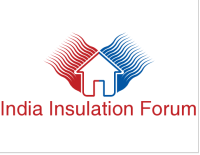 Agenda
What is IIF?
What has IIF done so far?
What does IIF plan to do?
11
Members - glocal
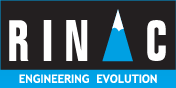 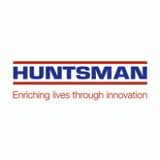 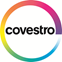 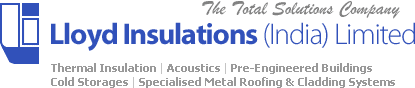 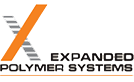 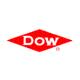 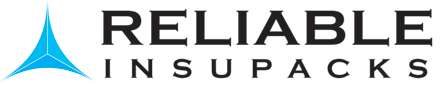 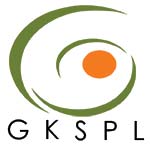 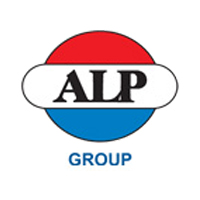 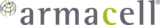 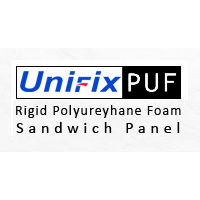 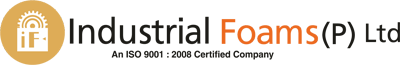 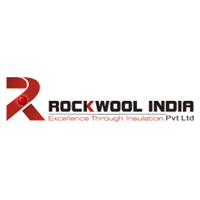 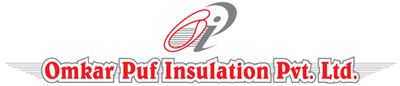 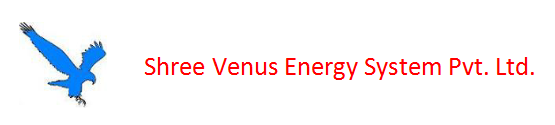 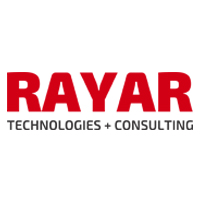 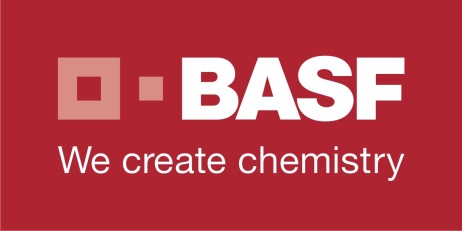 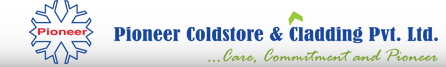 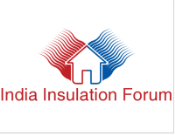 IIF Organization
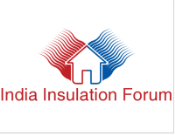 13
…..2015
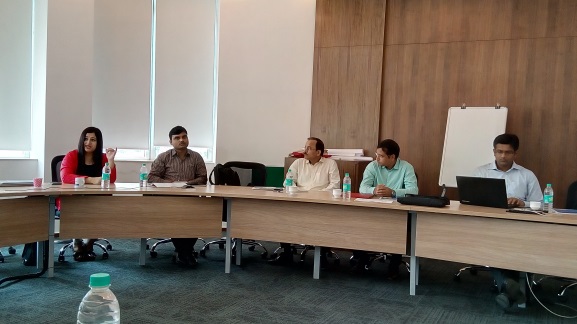 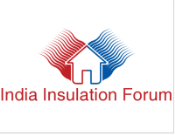 14
Bayer MaterialScience is now called Covestro
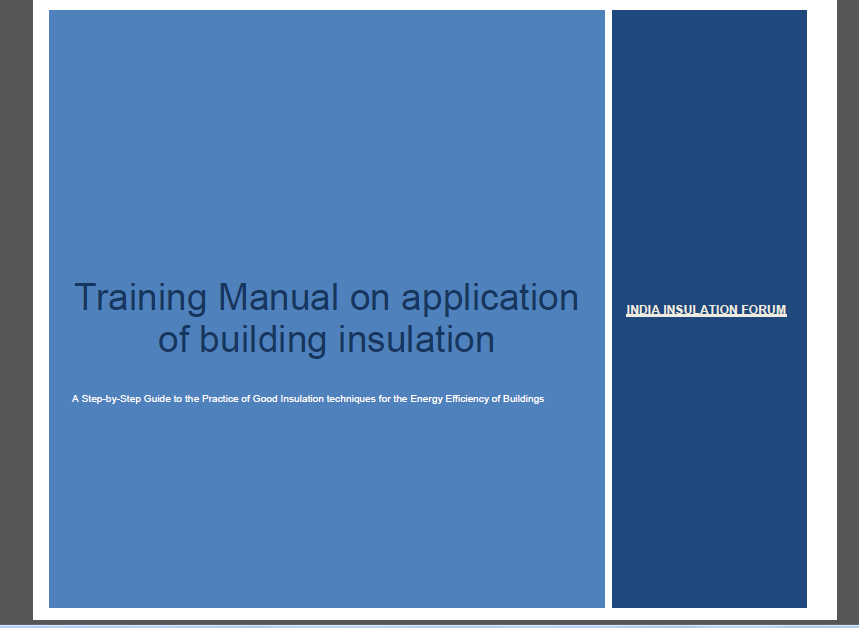 Applicator Orientation
Applicator Training Manual - a comprehensive document targeting the weakest link in the value chain. TRAINING MANUAL
First of its kind in India 
Scope on ECBC context
Aimed at enhancing the appreciation of building energy efficiency through technical insulation
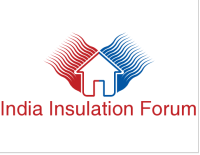 15
Various Application Methods
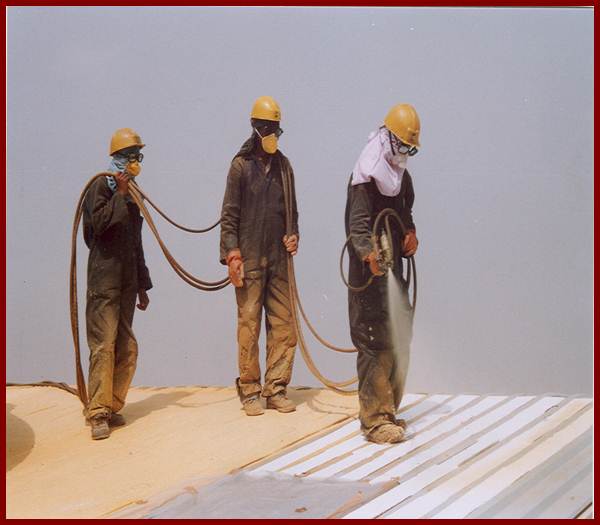 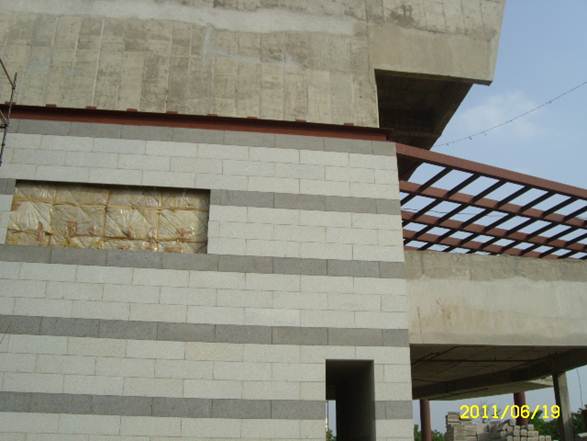 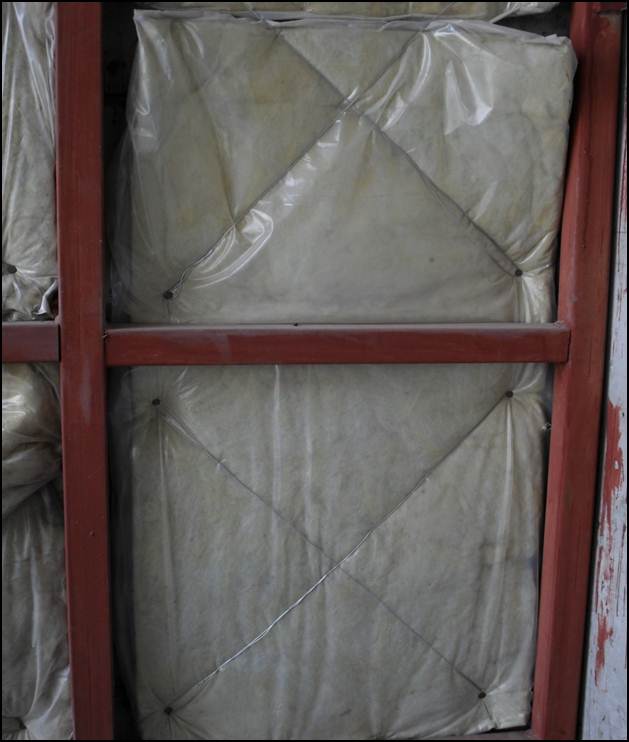 External Wall Insulation with 
Rockwool slabs
PU External Roof & Wall Spray 
Insulation
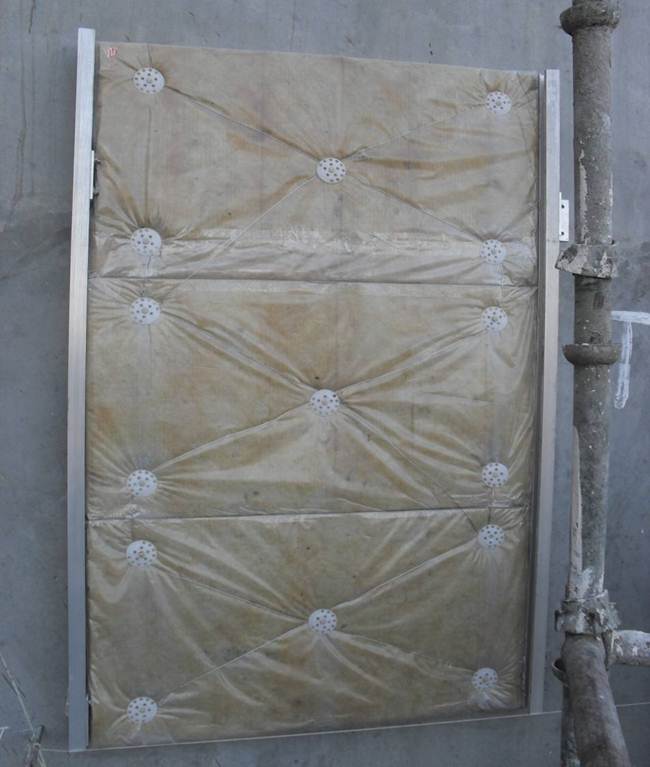 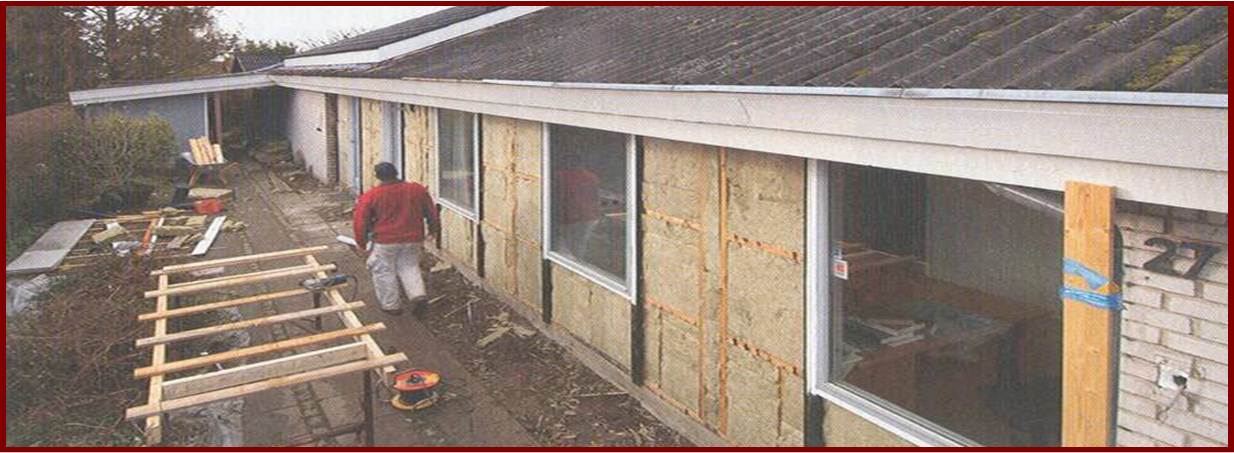 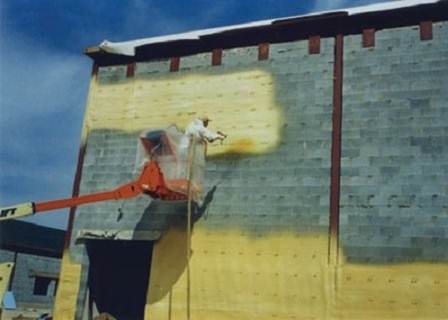 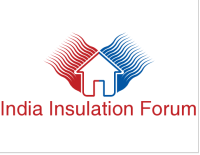 G B Pant Polytechnic
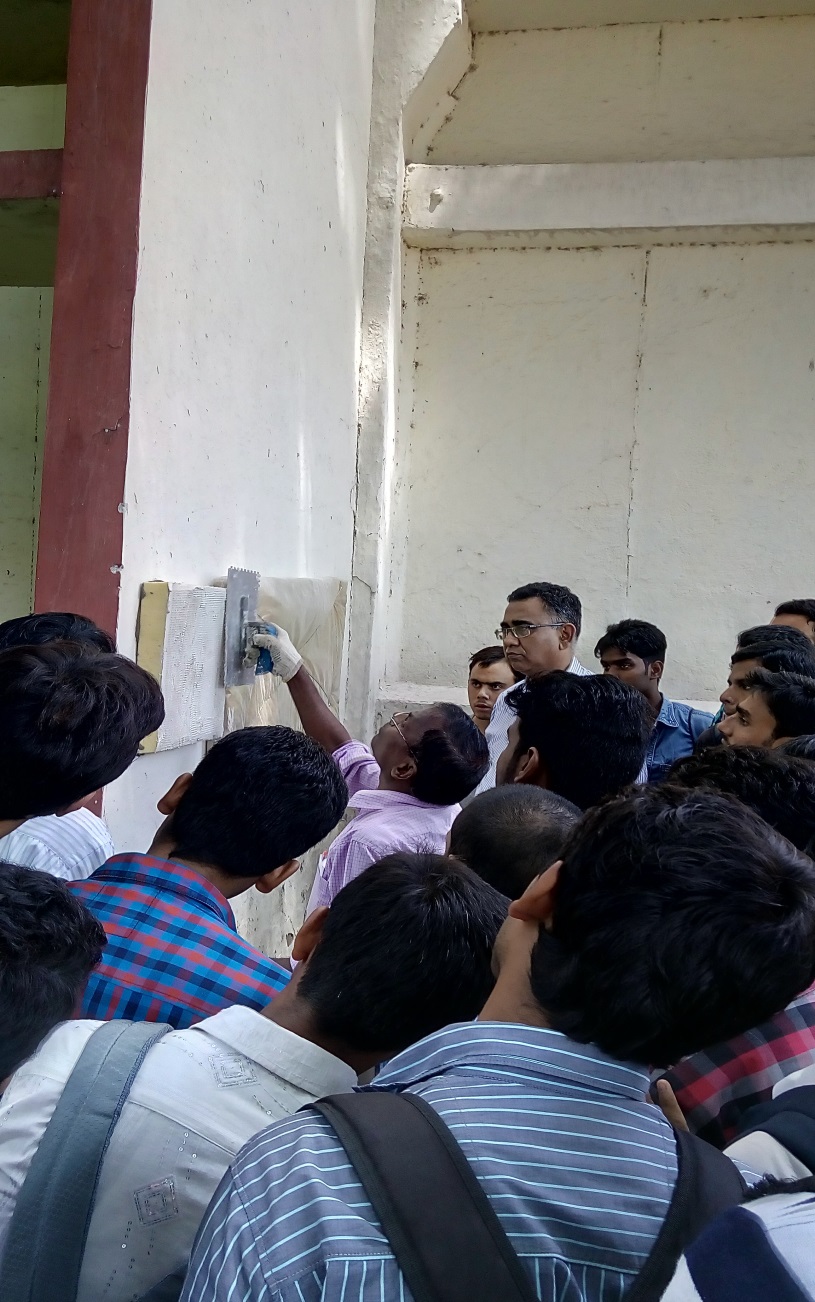 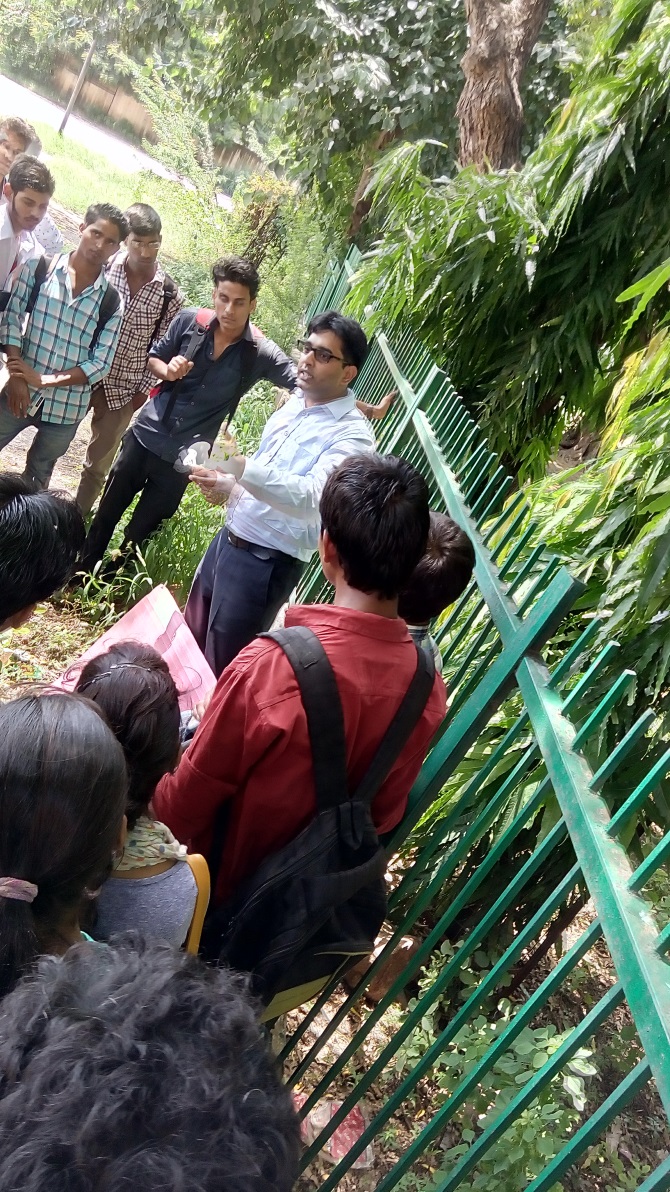 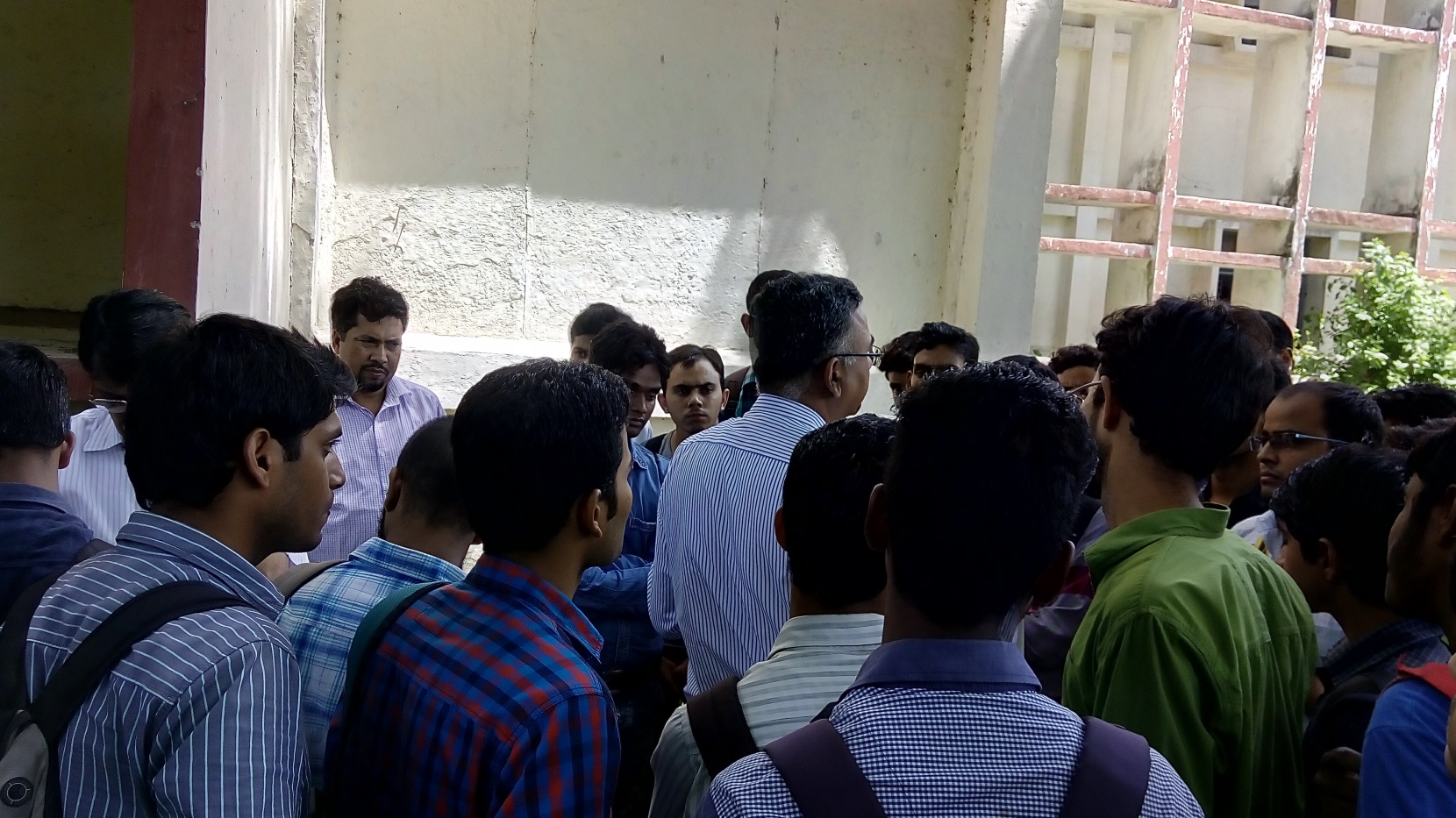 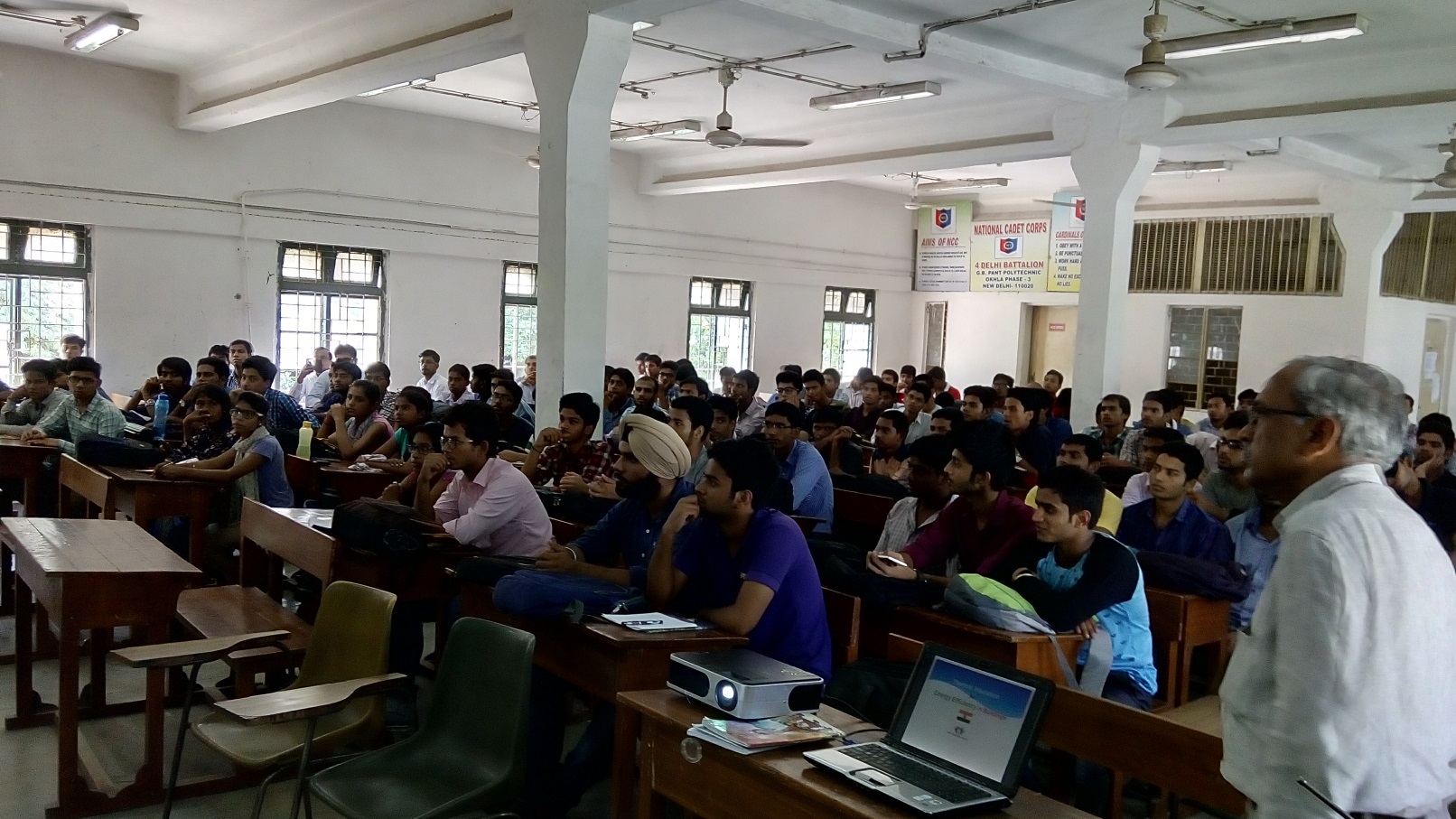 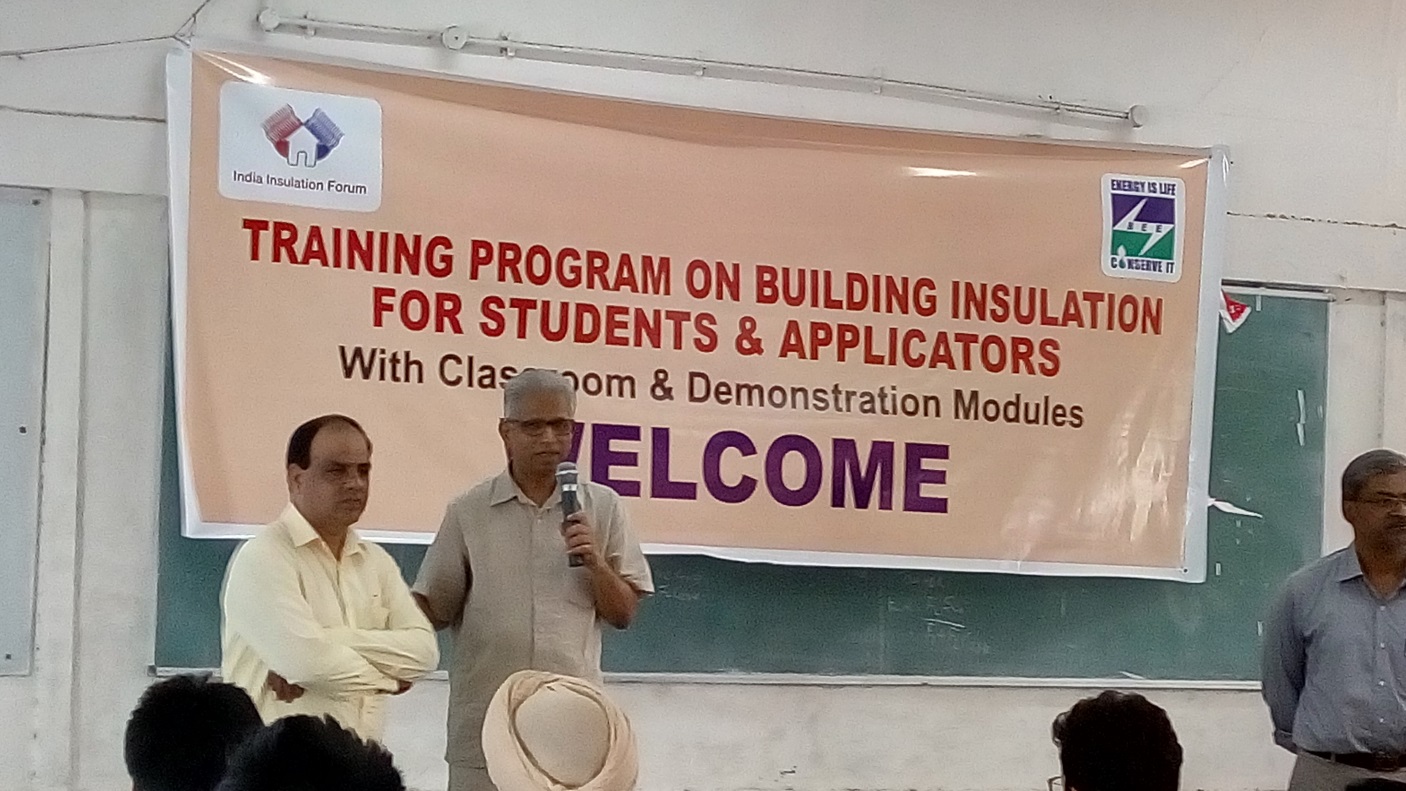 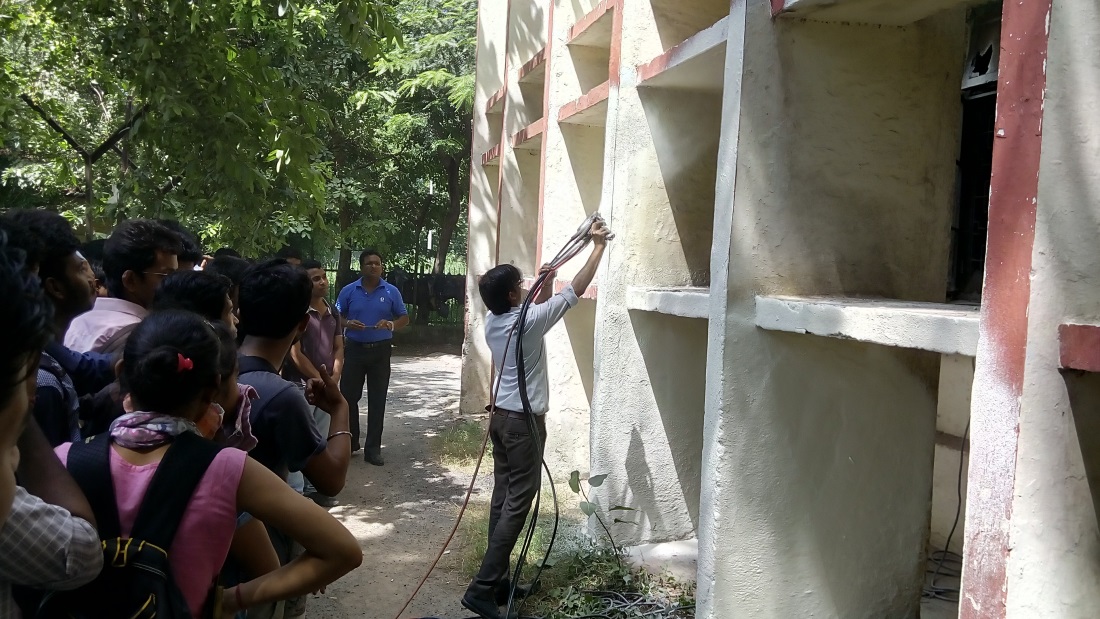 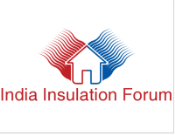 17
Website
FAQs will be addressed, a mine of resources and tools will be publicly available members can learn on the latest on insulation ideas across the country and globally.  
This will also be a platform where technical marketing space will be available for those concerned in the value chain can reach out.
www.indiainsulationforum.inIndia Insulation Forum
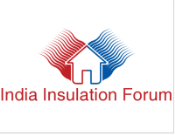 18
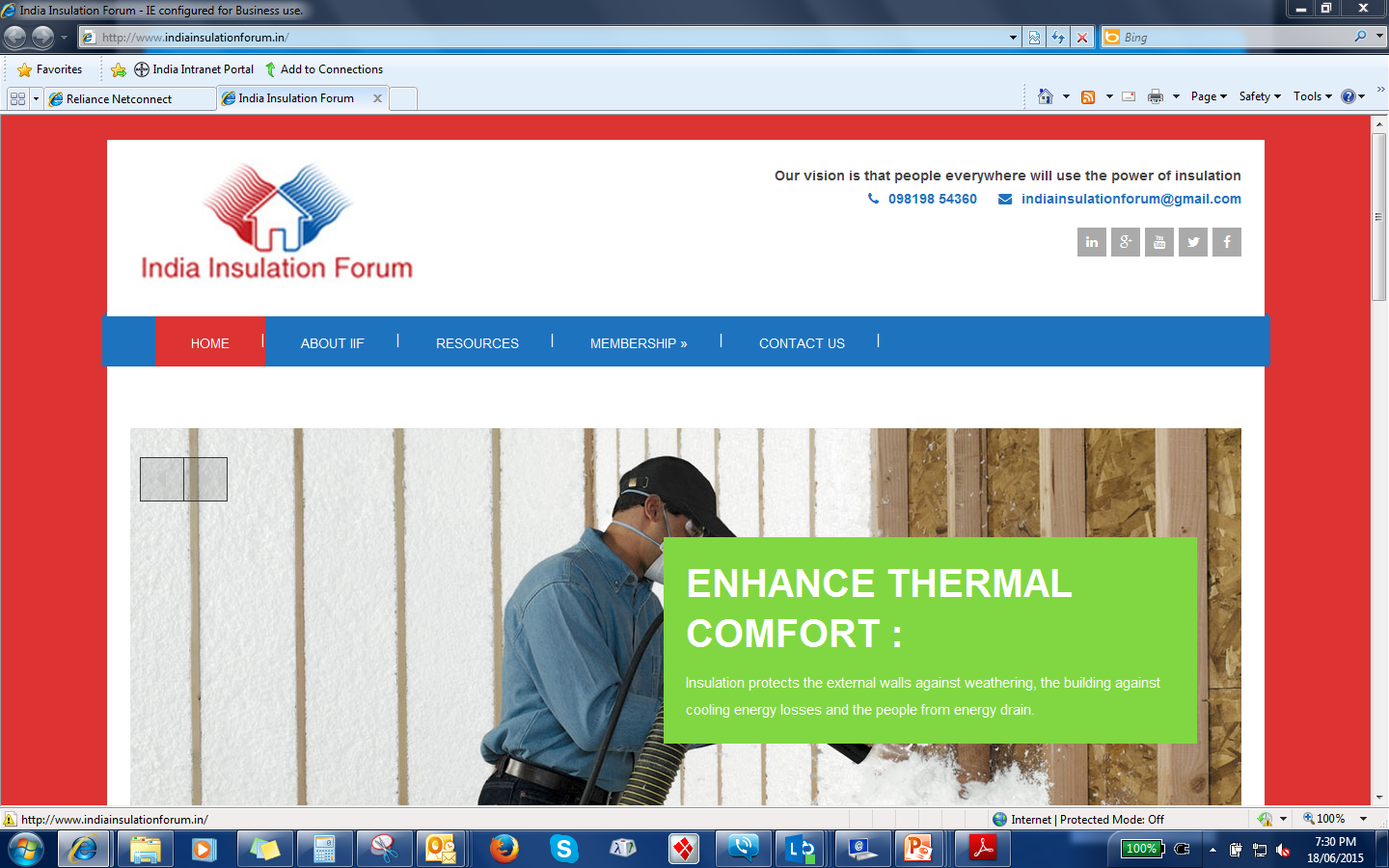 19
Agenda
What is IIF?
What has IIF done so far?
What does IIF plan to do?
20
Way Forward
Awareness Seminars
Energy Code Training
Insulation Materials Testing Facility Program
Applicator / ITI Training Program
Online Tools
Pan India
Not a stone unturned
Social Advocacy
News Updates
Events
Aranya Bhavan
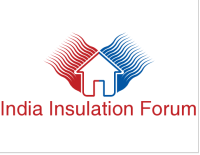 21
Partnership with Bureau of Energy Efficiency, Min of Power
Alignment with BEE goals is key objective
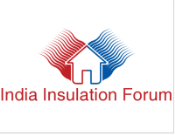 22
We seek everyone’s support!
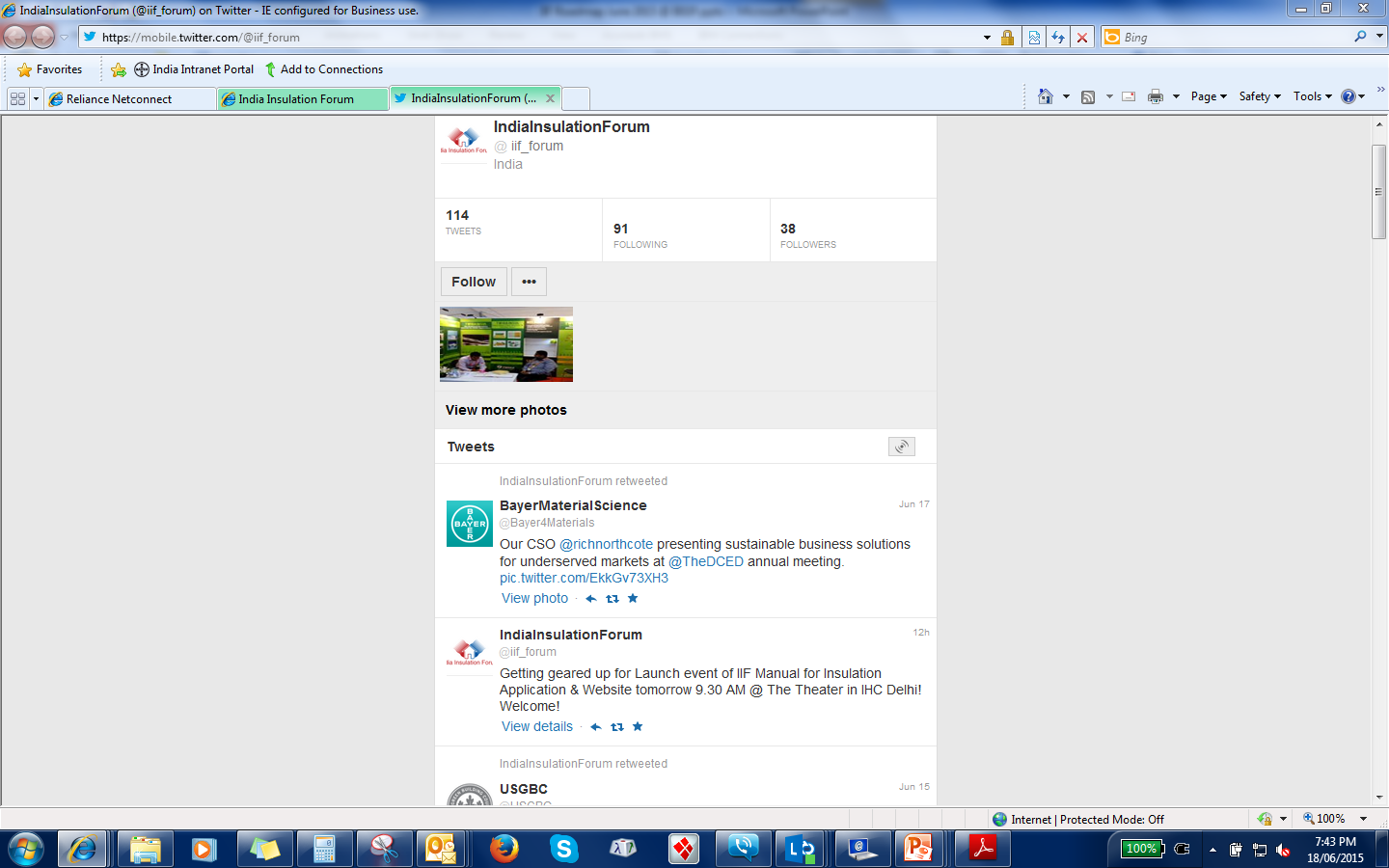 Social Advocacy
News Updates
Events
Aranya Bhavan
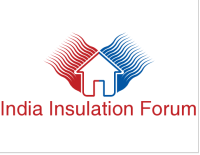 23
Come Join Us!
Thank You
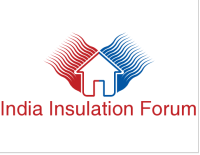 24